Supplementary Data Table 1. 
Clinical features of healthy control targeted in this study and remaining subjects in the normal healthy cohort
Data were shown as mean ± standard deviation (SD). Clinical backgrounds except gender and cognitive examinations were compared using Mann-Whitney test. Gender was compared by chi-square test. The statistical significance threshold was set at p < 0.05.
ALSFRS-R: Revised Amyotrophic Lateral Sclerosis Functional Rating Scale, MMSE: Mini-Mental State Examination, ACE-R: Addenbrooke’s Cognitive Examination-Revised, ALS: amyotrophic lateral sclerosis, HC: healthy control
Supplementary Data Table 2. Spearman's rank correlation coefficient of background factors
Spearman's rank correlation coefficient was performed to reveal the correlation of the clinical backgrounds.
ρ: Spearman's rank correlation coefficient, *: p-value < 0.05, **: p-value < 0.001
[Speaker Notes: This slide showed Correlation coefficient of background factors using Spearman.
Spearman's rank correlation coefficient indicated the onset age and the age at examination have a very high correlation.
So we speculate age at onset is likely to be associated with decline of ACE-R scores in ALS.]
Supplementary Data Table 3. Multiple regression analysis for the total ACE-R score
Multiple regression analysis including age at examination
Multiple regression analysis including age at onset
Multiple regression analysis was performed to assess the influence of demographic variables including gender, educational level, age, ALSFRS-R, duration, and disease type on total score of ACE-R. The statistical significance threshold was set at p < 0.05.
ALSFRS-R: Revised Amyotrophic Lateral Sclerosis Functional Rating Scale, ACE-R: Addenbrooke’s Cognitive Examination-Revised
Supplementary Data Table 4. Clinical Features among four groups
Clinical backgrounds and cognitive examinations were compared using Kruskal-Wallis tests followed by post hoc tests. Gender and Phenotype were compared by chi-square test. Youngest group : age at examination;-59.3(y), Younger middle group : age at examination;59.3-66.3(y), Older middle group : age at examination;66.3-72.4(y), Oldest group : age at examination;72.4(y) -
Significant difference from group 4 was shown as †:p<0.05 and  ‡:p<0.001. Significant difference from group3 was shown as *:p<0.005
Supplementary Data Table 5.
ACE-R Scores except for Fluency in ALS and Healthy Control
Supplementary Data Figure 1.
ACE-R Scores except for Fluency
score
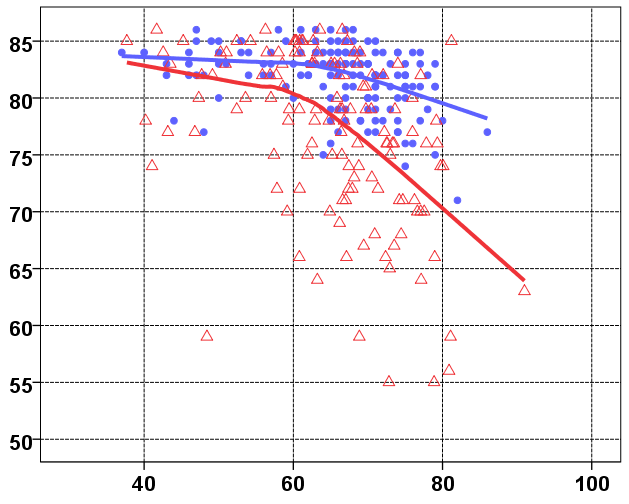 age at examination(y)